Presentation to the Massachusetts Future of Work Commission


By Elisabeth D. Babcock, MCRP, PhD  									    October 12, 2021
President and CEO
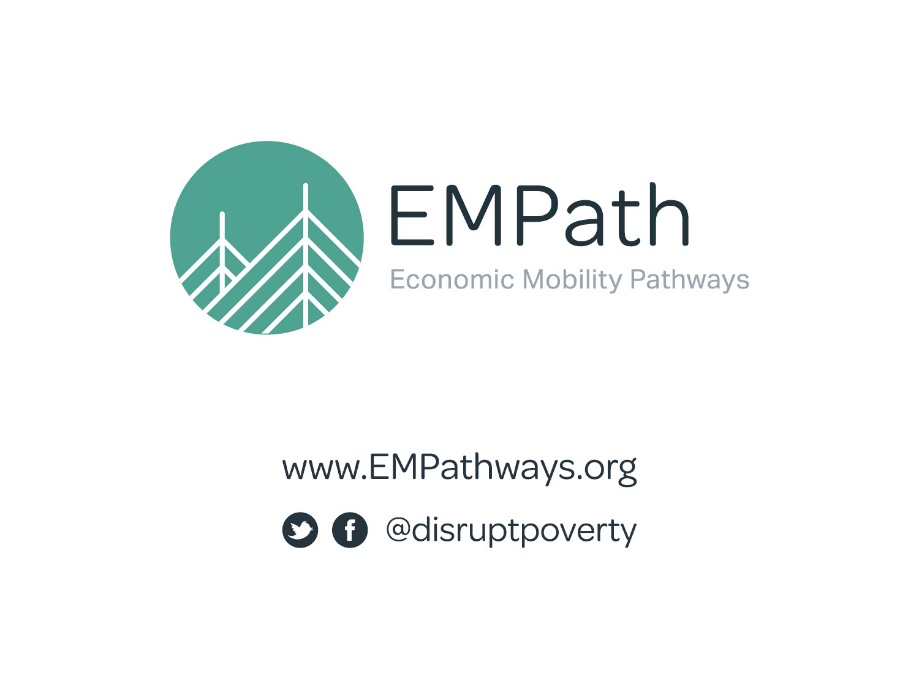 EMPath is an Economic Mobility Action Tank
National leader in developing brain science-informed coaching processes that help people improve their economic mobility;

Boston based and currently serving more than 1,400 individuals a year in Greater Boston with direct coaching services in transitional housing, public housing, and community-based services;

Known for having developed the evidence-based model for economic mobility coaching, Mobility Mentoring®;

Leader of an international network of more than 140 non-profit and governmental organizations all using Mobility Mentoring® with more than 50,000  people per year.
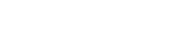 Definition of Mobility Mentoring®
Mobility Mentoring is the professional practice of partnering with participants so that over time they may acquire the resources, skills, and sustained behavior changes necessary to attain and preserve their economic independence.
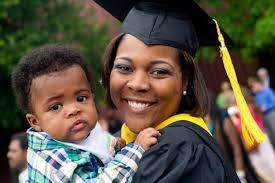 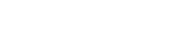 Science shows that poverty affects how we think and behave
The stresses of poverty, trauma, and oppression compromise core decision-making and behavior management skills (so-called executive function, “soft”, or “21st century, skills)

They swamp our analytic capabilities, compromise our abilities to think about the future, and decrease our self-control
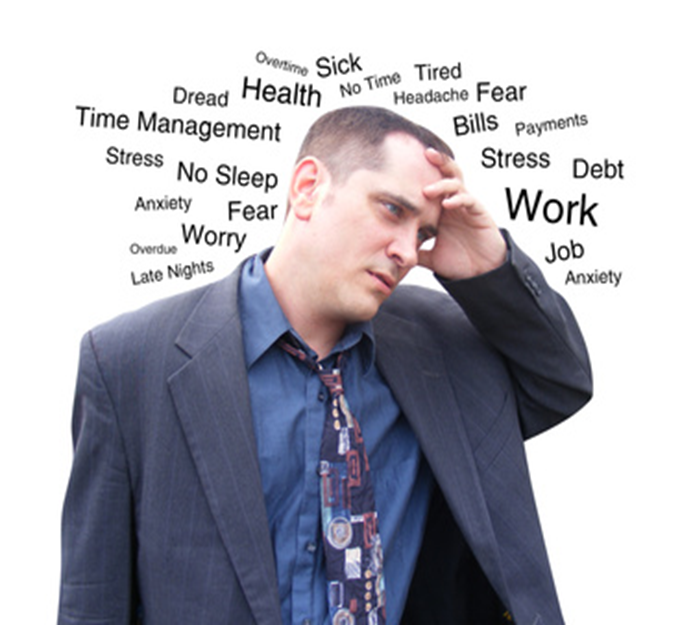 school
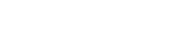 What are 21st Century, EF, or “Soft” Skills?
These skills include the abilities to:

Think creatively and strategically
Solve problems
Organize things
Be a resilient, motivated, and self-directed learner
Set and attain goals
Have the strong self-regulation and interpersonal abilities  necessary to work effectively with, and to lead others
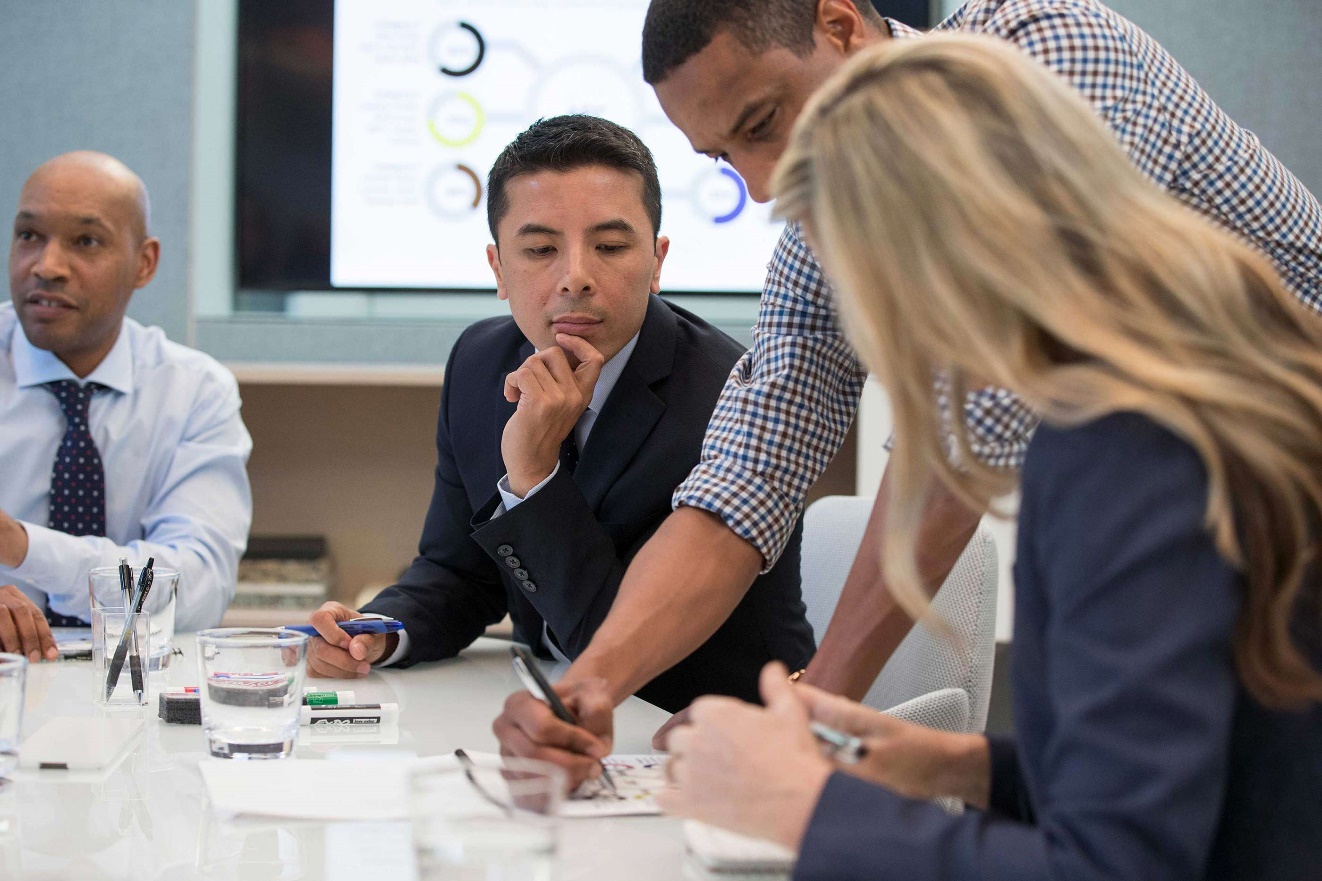 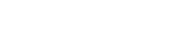 Research Shows that EF Challenges Cause Significant Impacts on Education and Career Success
EF-based challenges decrease enrollment and completion of post-secondary certificate and degree programs.
In the US, less than 1/3 students complete Certificate and AA programs within 150% of normal time.
For students of color at public institutions, these numbers drop down to less than 1/5.

Source:  National Center for Education Statistics 2019
They also affect access to work
The federal database of jobs, ONET, lists these skills as among the top-three in demand for all job listings.
Online screening for these skills is now widely used on job-search platforms such as Indeed.
Low income and POC generally score lower on tests of these skills.

Source: Minding Our Workforce:  The Role of Non-Cognitive Skills in Career Success, Brent Orrell, ed., American Enterprise Institute, Washington, DC, May 2021.
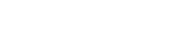 But Participants Who Receive EF-informed Coaching Have Entirely Different Outcomes
Mobility Mentors use The Bridge to Self-Sufficiency® to help families set, reach and sustain their goals:
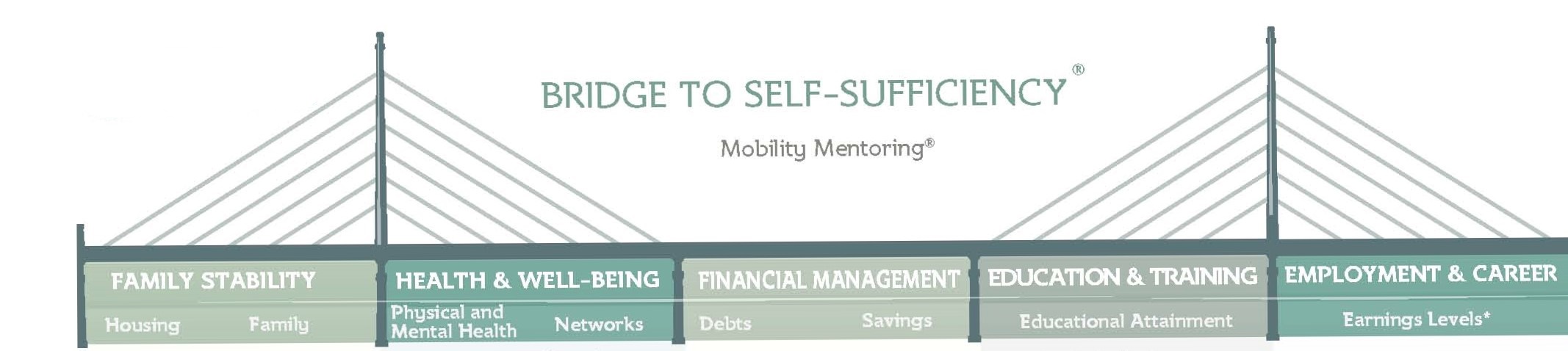 Data from 2021
For all families receiving services-
76% successfully completed their goals (nat’l comparison 25%)
90-95% paid rent on time (nat’l comparison 78.7%)
Average savings at exit was $1248.32 ($123.72 at entry)
Families who successfully participate for 3-5 years have been shown to (on average)-
Increase employment rates to 97% 
increase their incomes 265% to $48,576/year ($18,120 at entry)
Increase credit scores by average 108 points
Increase rates of college completion to 75% (37% at entry)
Thank You!
Questions?